creek indians
regions
The Creek Indians lived in the northern part of
Georgia and Alabama. There were several tribes 
who lived under the Creek Indian name. One of 
these tribes was called the Muskogee Tribe. 
This name should sound familiar. We live in 
Muscogee County.
	The Creek Indians received their name 
because many of their villages were built by a
creek. 
	A creek is a small stream of water.
regions
The Creek Indians were located across 4 
states: Oklahoma, Georgia, Alabama and 
Florida.
	
	Today, most of the Creek Nation lives in 
Oklahoma.
families
The men hunted deer while 
women gather nuts, wild onions 
and berries.  They tended 
gardens full of corn, beans 
and squash and shared 
food with all.  Corn was 
important food and women 
ground it into meal and made 
"sofkey“ and blue dumplings.
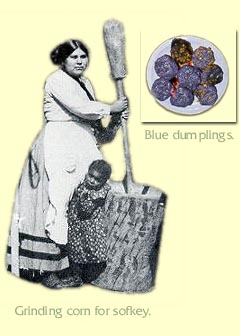 families
Creek women and girls were 
responsible for farming and raising 
children. 
	Creek men and boys were 
responsible for building homes, 
hunting and fishing. After many 
hunts, men would use the bones and 
rocks to make tools.
creek villages
A typical village was 
built around the council 
house and a large field 
used for sports.   
	The houses had 
thatched roofs. Thatch 
is dried grass layered to 
make the walls and 
roofs.
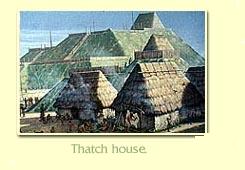 creek villages
Depending on the wealth of the Creek family, 
a family may have had up to 4 buildings. Each 
building served a different purpose for the family.
	The walls of these dwellings were made from 
mud and straw. The roofs were made from 
cypress bark.
	Near each dwelling, the women and girls would 
plant a small garden. Outside the village, each 
member of the village participated in the farming 
of a much larger garden.
clothing
Women and girls made the clothing for the 
family. They used animals skins to make 
their clothing and bones, feathers and 
beads to decorate their clothing. 
	Different clothing was made for different 
occasions. Creek Indians had different 
clothing for special ceremonies, war, and 
everyday use.
clothing
In summer, the Creek 
Indians  wore few 
clothes.  Men wore deerskin 
breechcloths and women 
wore skirts.  Children 
usually did not wear 
clothes.
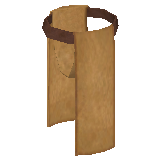 Breechcloth
clothing
During the winter 
months, the Creek Indians 
wore heavy clothes 
to protect them from the 
cold weather.
	Women wore long 
dresses with leggings 
underneath them.
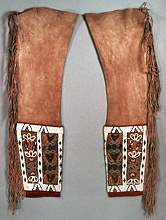 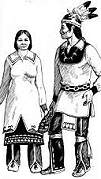 Deer Skin Leggings
clothing
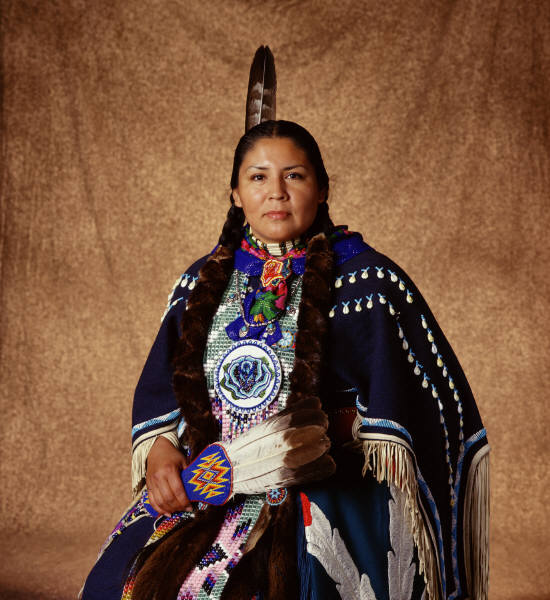 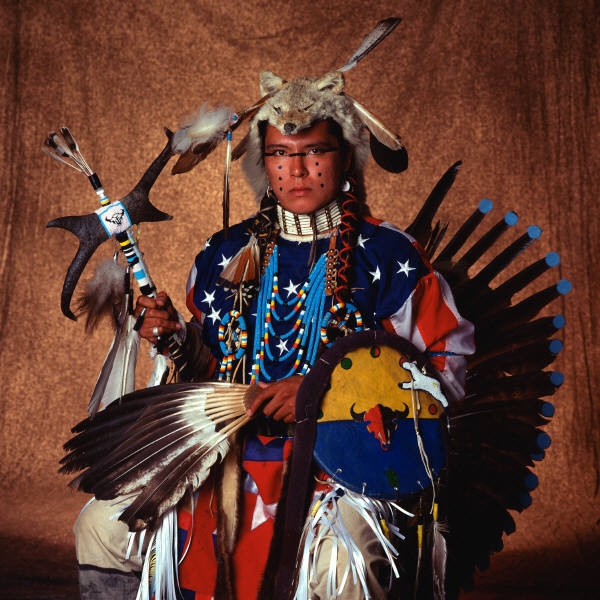 accomplishments
The Creek Indians had to use 
what resources were available 
to them in the forest and 
around the creeks.  The Creek 
Indians made tools from stone 
and wood.  What do you think 
these items were used for by 
the Creek Indians?
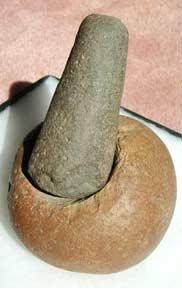 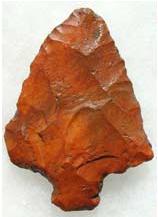 arrow head
grinding stone
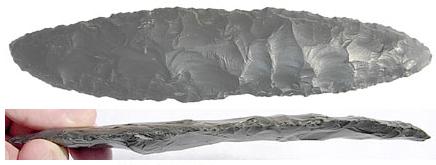 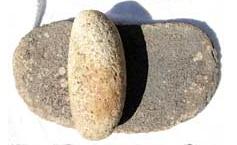 knife
rolling pen
accomplishments
The Creek Indians also had a 
language the used to communicate 
within the tribe. The Creek alphabet 
is made up of 20 letters. 
	
	Art was also a big part of the 
Creek’s culture. Pottery influenced 
the function of everyday life of the 
Creek Indians. Art was profoundly 
used in the construction of Creek 
pottery.
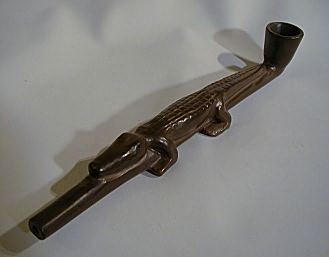 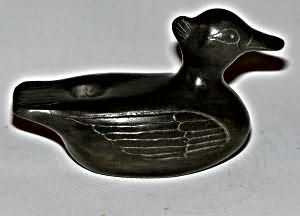 Pipe
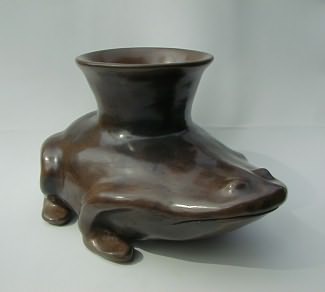